ФЕДЕРАЛЬНЫЙ БЮДЖЕТ РОССИИ 2019-2021: ЭКОНОМИЧЕСКИЙ РОСТ ИЛИ СОКРАЩЕНИЕ РАСХОДОВ?
Кийченко К.С.Финансовый университет при Правительстве Российской федерации (Омский филиал)
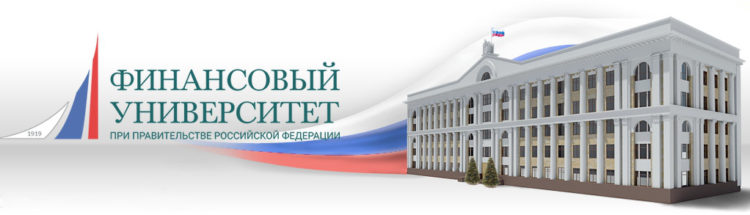 Актуальность
Основные характеристики федерального бюджета Российской Федерации на 2019 г. и на плановый период 2020-2021 гг.
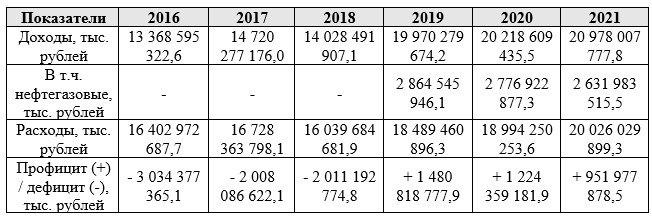 Прогноз объема Фонда национального благосостояния в 2018 - 2021 гг. (млрд рублей)
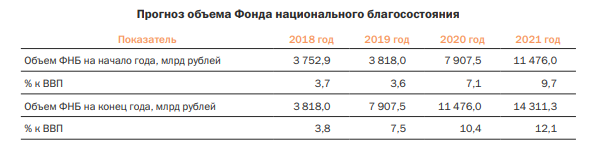 Вывод 
по основным характеристикам федерального бюджета Российской Федерации
Темпы роста расходов федерального бюджета на период 2019-2021 гг. по сравнению с 2016-2018 гг. Федеральным законом № 459-ФЗ «О федеральном бюджете на 2019 год и на плановый период 2020 и 2021 годов» заложены более высокие.
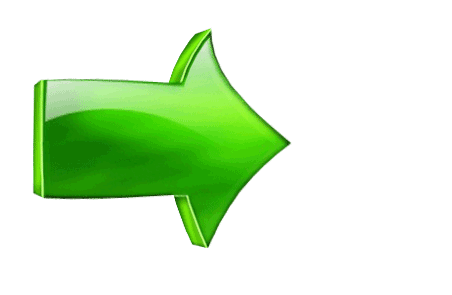 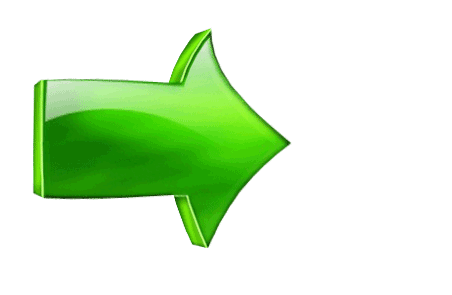 Изменение концепции бюджетной политики
Согласно сценарию, рост ВВП к 2021 г. ускоряется: 

в 2017-2019 гг. с 1,3-1,8%; 
в 2021 г. до 3,1%;
в 2023-2024 гг. до 3,3%. 

Вывод: существенно выше устоявшихся темпов роста (около 1,5% в год).
В основу бюджета впервые были заложены параметры не консервативного, а целевого сценария, благодаря которому предусмотрен целый комплекс мер по повышению темпов экономического роста.
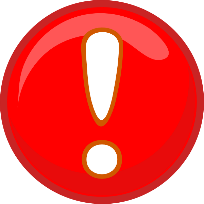 Главное отличие бюджета Российской Федерации
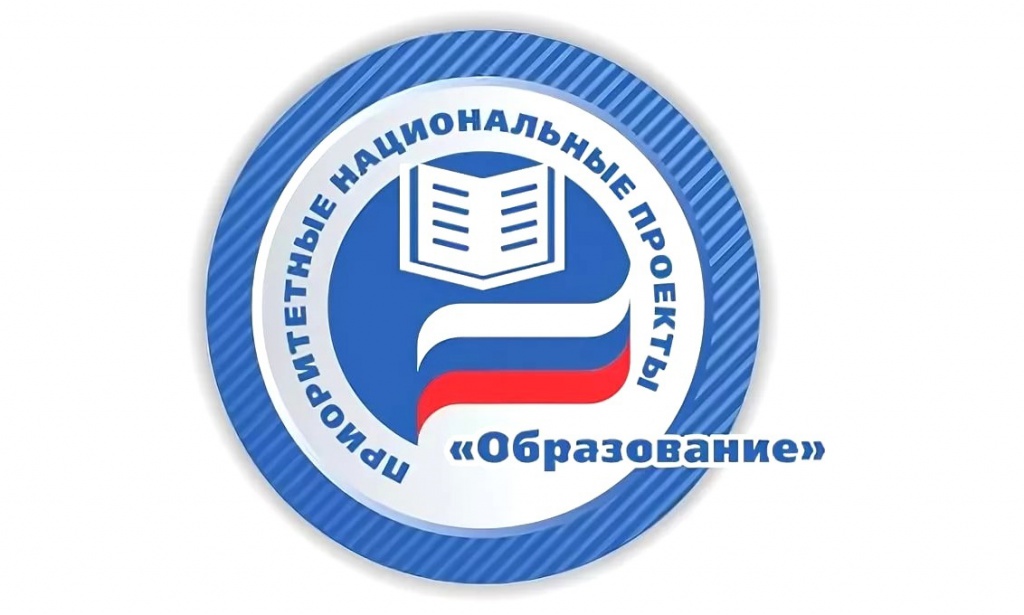 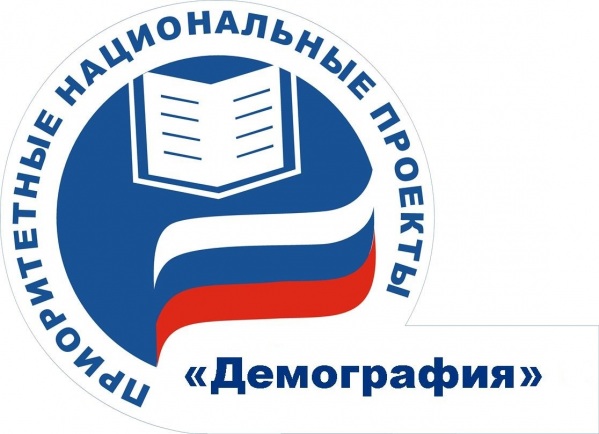 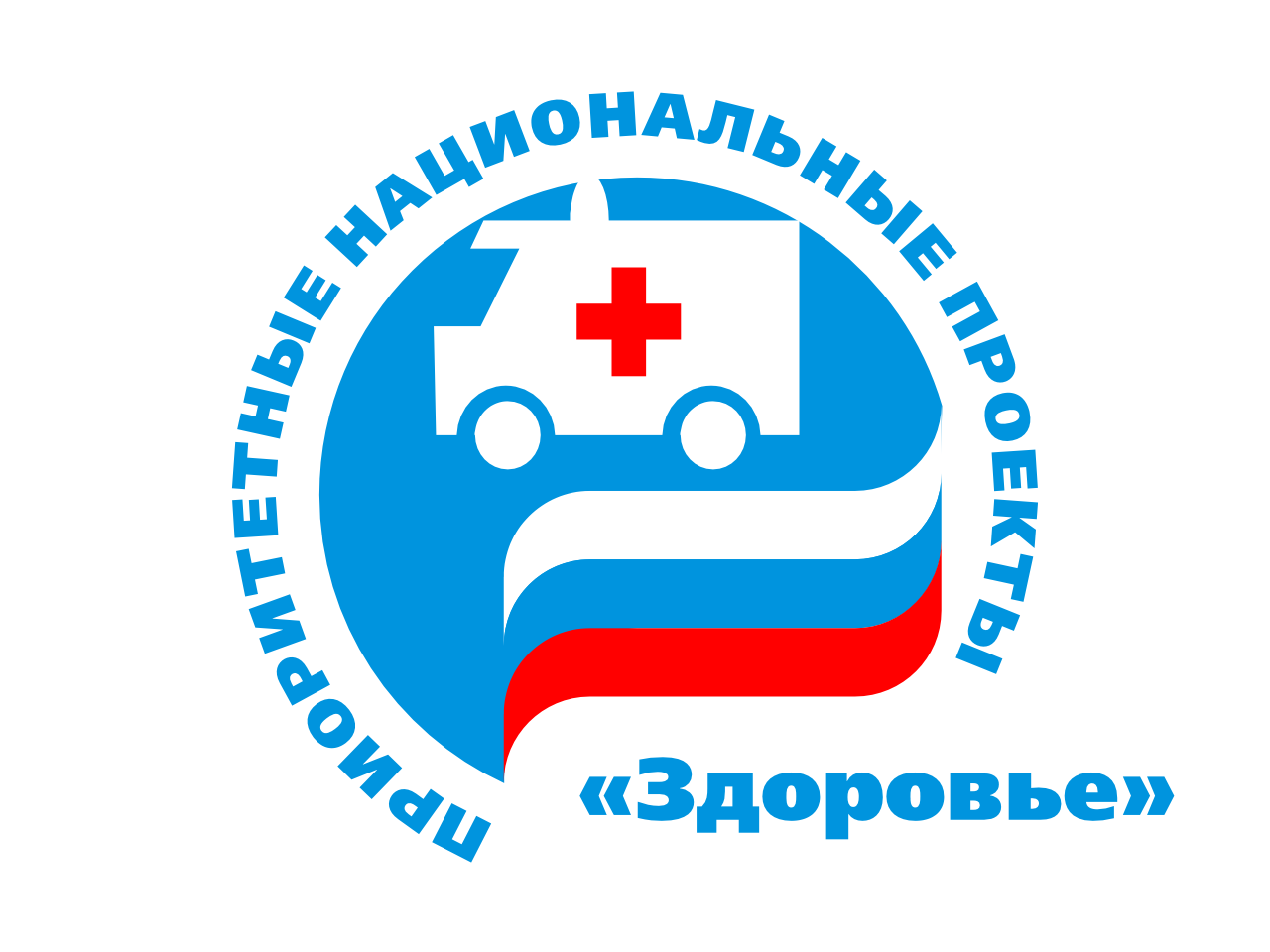 Здравоохранение
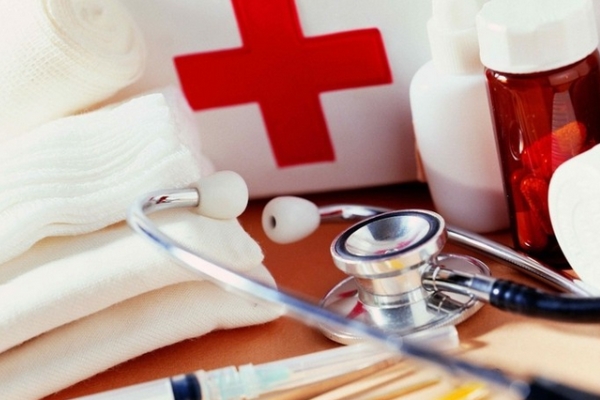 В таком случае может возникнуть дефицит ресурсов на выполнение ряда важнейших задач в сфере здравоохранения, в том числе на борьбу с основными причинами смертности.
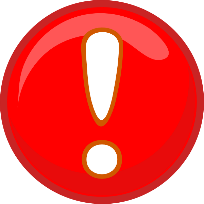 Здравоохранение
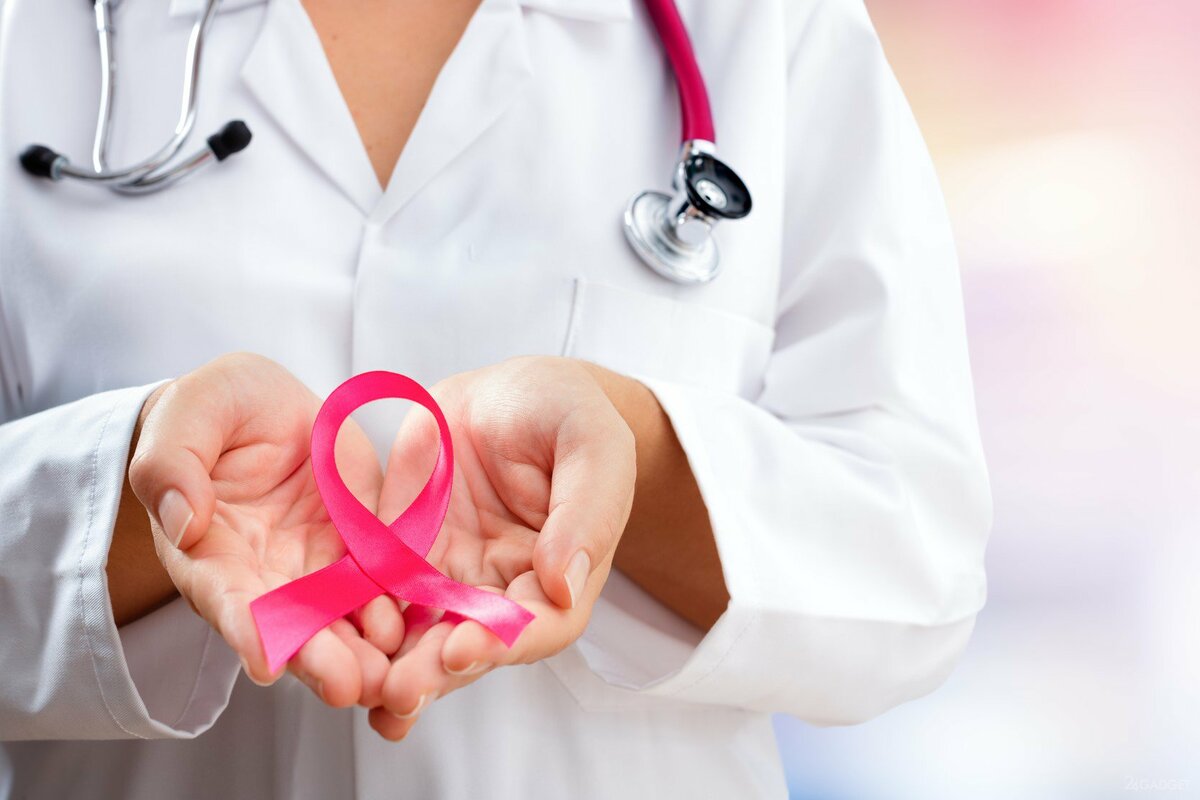 С одной стороны, это соответствует остроте проблемы, с другой – существуют не менее важные направления в рамках национального проекта, финансирование которых существенно ниже.
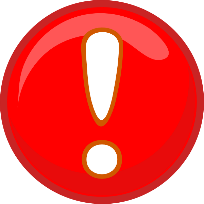 Здравоохранение
Образование
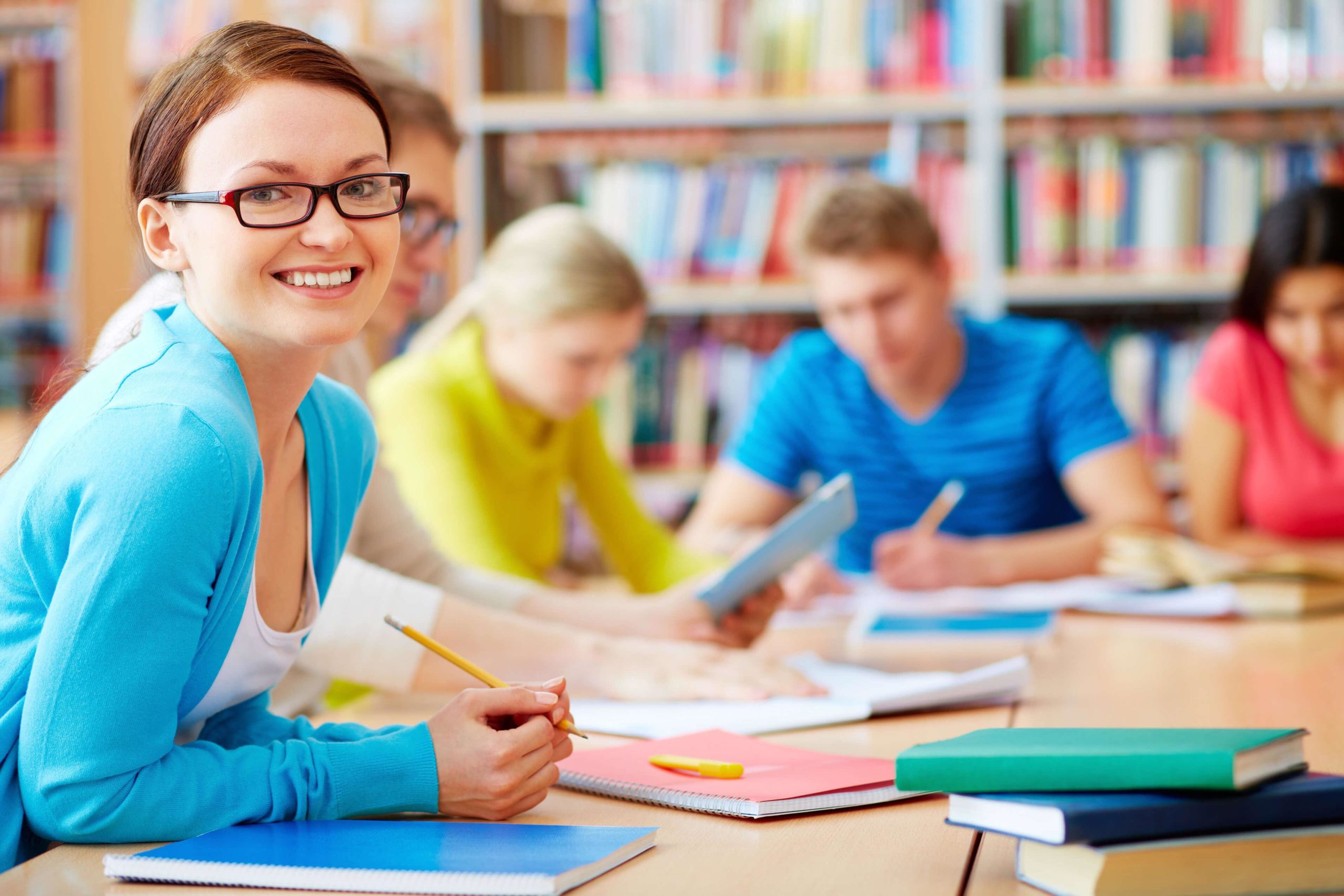 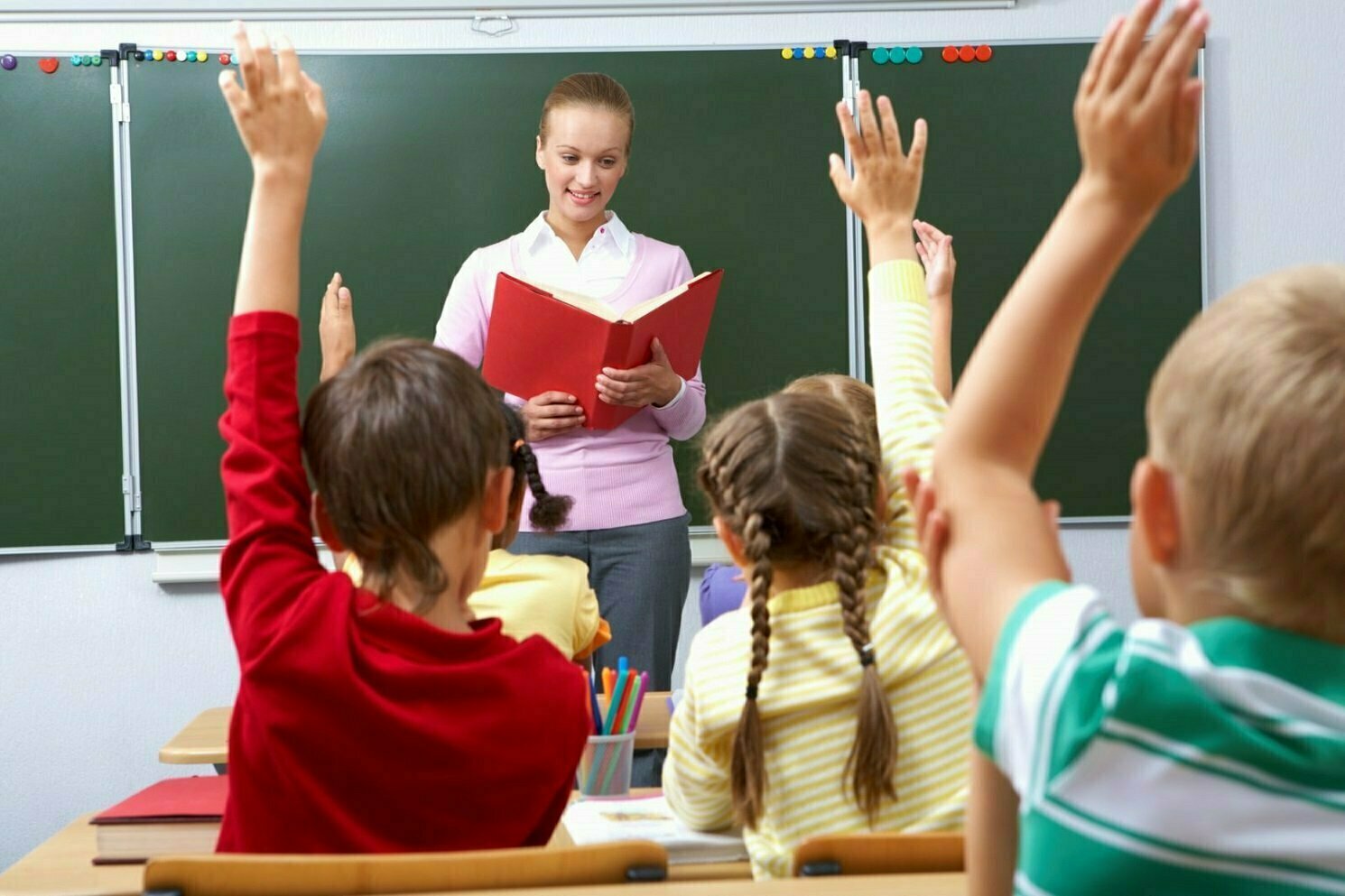 Демография
На реализацию национального проекта «Демография» выделено:

в 2019 г. – 10,72 млрд рублей;
в 2020 г. – 16,7 млрд рублей;
в 2021 г. – 14,2 млрд рублей.
За счет отведенных данному проекту 
средств нужно:
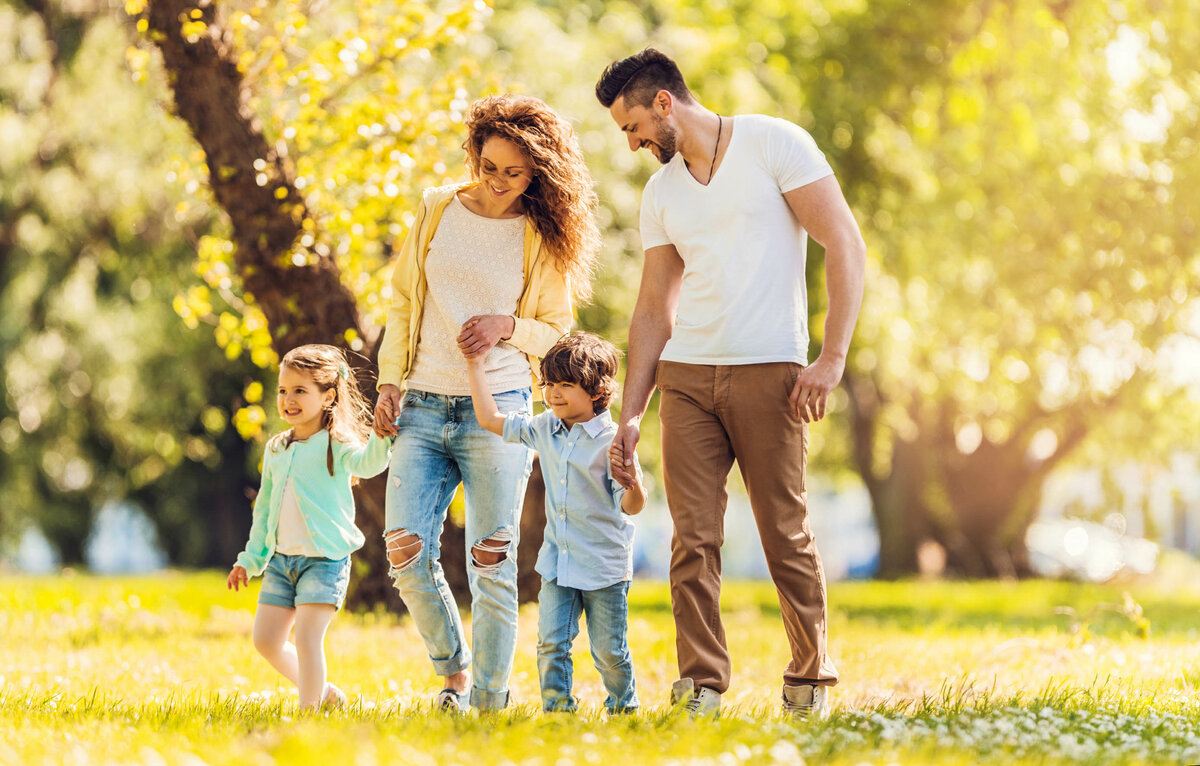 Демография
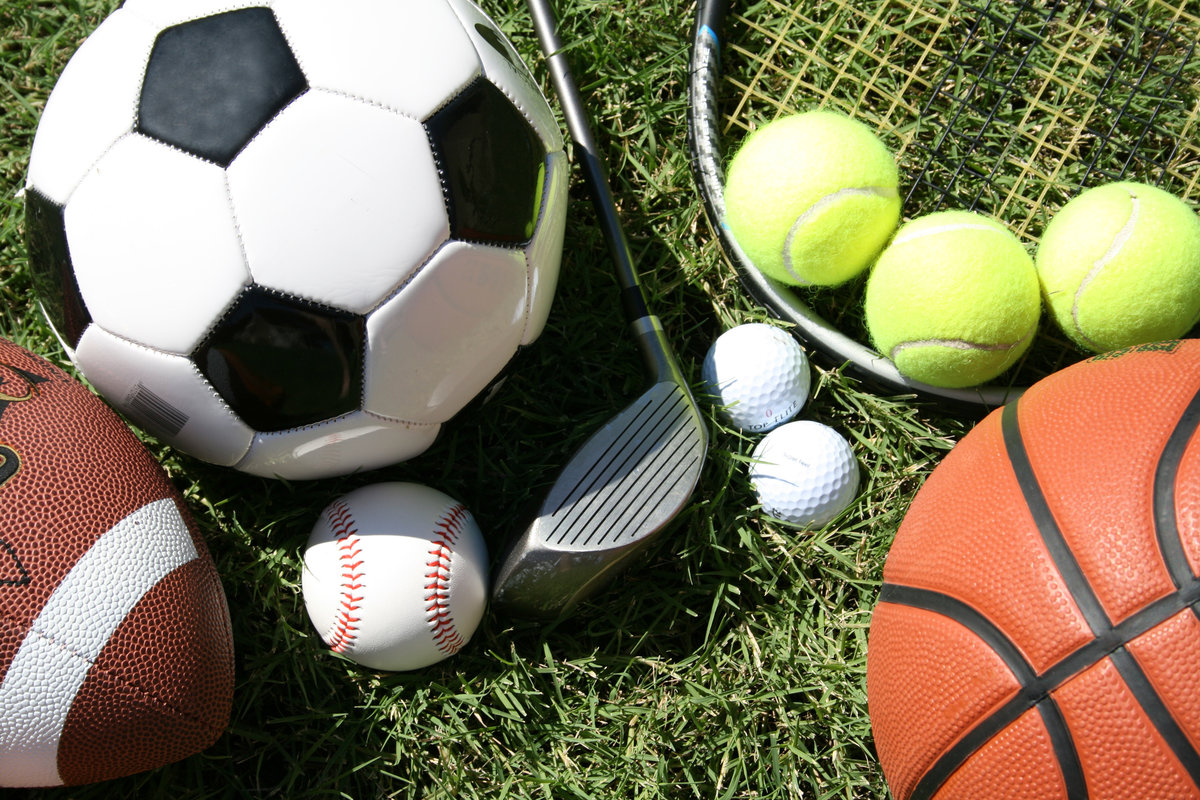 Некоторые статьи расходов в рамках реализации федеральных проектов показывают, что национальный проект «Демография» порой реализует очень широкий диапазон функций, которые зачастую косвенной относятся к демографии
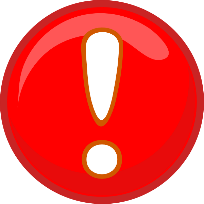 Выводы
Спасибо за внимание!